2024年10月13日
主日崇拜

教会聚会
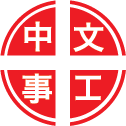 中文崇拜：每周日上午  9:30 , Baskin Chapel
中文主日學：每周日上午 11:00 , 教室2140B
  生命團契：每周五晚上  6:30 , 教室2103
请大家安静，预备心
充满在这里
Fill This Place
不是我，乃是基督在裡面活
Yet Not I But Through Christ In Me
Psalms 詩篇
36:5-9
5 耶和华阿，你的慈爱，上及诸天。你的信实，达到穹苍。
6 你的公义，好像高山。你的判断，如同深渊。耶和华阿，人民牲畜，你都救护。

5 Your love, O Lord , reaches to the heavens, your faithfulness to the skies.
6 Your righteousness is like the mighty mountains, your justice like the great deep. O Lord , you preserve both man and beast.
7 神阿，你的慈爱，何其宝贵。世人投靠在你翅膀的荫下。
8 他们必因你殿里的肥甘，得以饱足。你也必叫他们喝你乐河的水

7 How priceless is your unfailing love! Both high and low among men find refuge in the shadow of your wings.
8 They feast on the abundance of your house; you give them drink from your river of delights.
9 因为在你那里，有生命的源头。在你的光中，我们必得见光

9 For with you is the fountain of life; in your light we see light.
祈禱
Prayer
我的心你要称颂耶和华
Praise the Lord, O My Soul
奉獻祈禱
Offertory Prayer
John 約翰福音
4:1-15
1 主知道法利赛人听见他收门徒施洗比约翰还多，
2 （其实不是耶稣亲自施洗，乃是他的门徒施洗）

1 The Pharisees heard that Jesus was gaining and baptizing more disciples than John,
2 although in fact it was not Jesus who baptized, but his disciples.
3 他就离了犹太，又往加利利去。
4 必须经过撒玛利亚。

3 When the Lord learned of this, he left Judea and went back once more to Galilee.
4 Now he had to go through Samaria.
5 于是到了撒玛利亚的一座城，名叫叙加，靠近雅各给他儿子约瑟的那块地。
6 在那里有雅各井。耶稣因走路困乏，就坐在井旁。那时约有午正。

5 So he came to a town in Samaria called Sychar, near the plot of ground Jacob had given to his son Joseph.
6 Jacob's well was there, and Jesus, tired as he was from the journey, sat down by the well. It was about the sixth hour.
7 有一个撒玛利亚的妇人来打水。耶稣对她说，请你给我水喝。
8 那时门徒进城买食物去了。

7 When a Samaritan woman came to draw water, Jesus said to her, "Will you give me a drink?"
8 (His disciples had gone into the town to buy food.)
9 撒玛利亚的妇人对他说，你既是犹太人，怎么向我一个撒玛利亚妇人要水喝呢？原来犹太人和撒玛利亚人没有来往。
10 耶稣回答说，你若知道神的恩赐，和对你说给我水喝的是谁，你必早求他，他也必早给了你活水。

9 The Samaritan woman said to him, "You are a Jew and I am a Samaritan woman. How can you ask me for a drink?" (For Jews do not associate with Samaritans. )
10 Jesus answered her, "If you knew the gift of God and who it is that asks you for a drink, you would have asked him and he would have given you living water."
11 妇人说，先生没有打水的器具，井又深，你从哪里得活水呢？
12 我们的祖宗雅各，将这井留给我们。他自己和儿子并牲畜，也都喝这井里的水，难道你比他还大吗？

11 Sir, the woman said, "you have nothing to draw with and the well is deep. Where can you get this living water?
12 Are you greater than our father Jacob, who gave us the well and drank from it himself, as did also his sons and his flocks and herds?"
13 耶稣回答说，凡喝这水的，还要再渴。
14 人若喝我所赐的水就永远不渴。我所赐的水，要在他里头成为泉源，直涌到永生。

13 Jesus answered, "Everyone who drinks this water will be thirsty again,
14 but whoever drinks the water I give him will never thirst. Indeed, the water I give him will become in him a spring of water welling up to eternal life."
15 妇人说，先生，请把这水赐给我，叫我不渴，也不用来这么远打水。

15 The woman said to him, "Sir, give me this water so that I won't get thirsty and have to keep coming here to draw water."
今日證道

生命之源与生命之“缘



王牧师
默 祷
Prayerful Meditation
報 告
Announcements
BBC 中文事工通知
歡迎新朋友
Welcome New Friends
祝 福
Benediction
彼此問安
Greeting of Peace